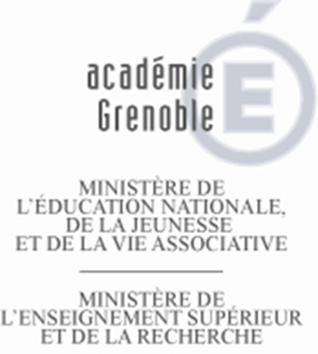 La gestion de l’information touristique
Les objectifs
objectif à caractère opérationnel généraliste :
acquérir les compétences et les connaissances afin de  maîtriser les principaux outils et logiciels permettant d’assurer la collecte, le traitement et l’édition de l’information touristique ;

- objectif à caractère professionnel :
préparer l’insertion professionnelle en permettant au diplômé de comprendre le contexte professionnel dans lequel il évolue, de s’approprier progressivement les outils et les logiciels professionnels qui y correspondent.
Le contenu de l’enseignement
L’enseignement se compose de 2 parties :

une partie commune en 1ère année, correspondant à des compétences transversales

une partie d’approfondissement obligatoire en 2ème année, choisie en fonction de la dominante professionnelle souhaitée par le candidat ; elle porte sur une des deux dimensions suivantes :

 Information et multimédia

 Information et tourismatique
Les principes généraux d’organisation
Les notions étudiées en GIT sont convoquées au travers des situations de travail vécues ou observées par les étudiants dans le cadre des 4 fonctions du diplôme

 Les outils utilisés sont ceux du monde professionnel et l’ensemble de l’équipe pédagogique du BTS est concerné

Les compétences concernant les TIC sont principalement acquises par la pratique (sur poste de travail , durant les périodes de stage)
Les intervenants
Pour la partie « tronc commun », tous les enseignants de l’équipe sont a priori susceptibles d’intervenir. 

 Pour la partie spécialisation :
 un professeur ayant les compétences informatique et multimédia + tourisme 
 un professeur de tourisme ayant les compétences en tourismatique
L’organisation de l’enseignement
Gestion de l’information touristique





Atelier de professionnalisation
 Prévoir des heures de travail en co-animation sur la base d’HSE 
GRC / GDS
Promotion prestation touristique / information multimédia (PAO,   PREAO, site web, montage vidéo)
 ….
L’organisation de l’enseignement en 1ère année = informatique et multimédia (2/3 du temps global)
L’organisation de l’enseignement en 1ère année = Tourismatique (1/3 du temps global)
Principales fonctionnalités de base, présentation des différents outils

 Réponses aux questions du client : préparation du voyage (infos pays, aéroports, formalités d’entrée…), moyens de transport envisageables (horaires, disponibilités), tarifs

 Quels outils d’aide à la vente  ?
 Sites BtoB
 Sites Internet BtoC (institutionnels, entreprises…)
 Supports d’aide à la vente : brochures électroniques, manuels de vente, e-learning, dossiers destinations de la presse spécialisée, applications smartphone…
 GDS : bases Air et Rail
Exemples de productions 1ère année
Tableau Excel de cadre tarifaire 

Production page brochure PAO  avec mise en ligne web 

Présentation PREAO d’une destination 

Publipostage : information client, promotion produit 

Mise en place d’un rétro planning pour l’organisation d’un salon ou d’un manifestation commerciale 

Exploitation commerciale d’un travail sur les réseaux sociaux 

Exploitation d’une enquête de satisfaction client après un circuit 

Traitement et édition d’un billet d’avion ou de train en réponse à une demande client

Réalisation d’un travail sur site pro ou B to B, …
L’organisation de l’enseignement en 2ème année
L’organisation de l’enseignement en 2ème année